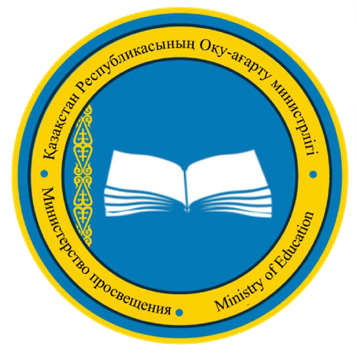 ОРГАНИЗАЦИЯ ПРОФИЛАКТИЧЕСКОЙ РАБОТЫ
 И РЕАГИРОВАНИЯ НА НАРУШЕНИЕ ТРЕБОВАНИЙ 
К ШКОЛЬНОЙ ФОРМЕ
МИНИСТЕРСТВО ПРОСВЕЩЕНИЯ  РЕСПУБЛИКИ КАЗАХСТАН
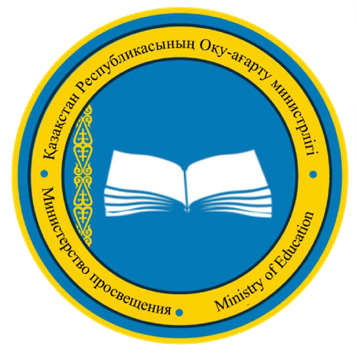 МИНИСТЕРСТВО ПРОСВЕЩЕНИЯ  РЕСПУБЛИКИ КАЗАХСТАН
НОРМАТИВНО-ПРАВОВЫЕ ОСНОВЫ ОБЯЗАТЕЛЬНОЙ ШКОЛЬНОЙ ФОРМЫ
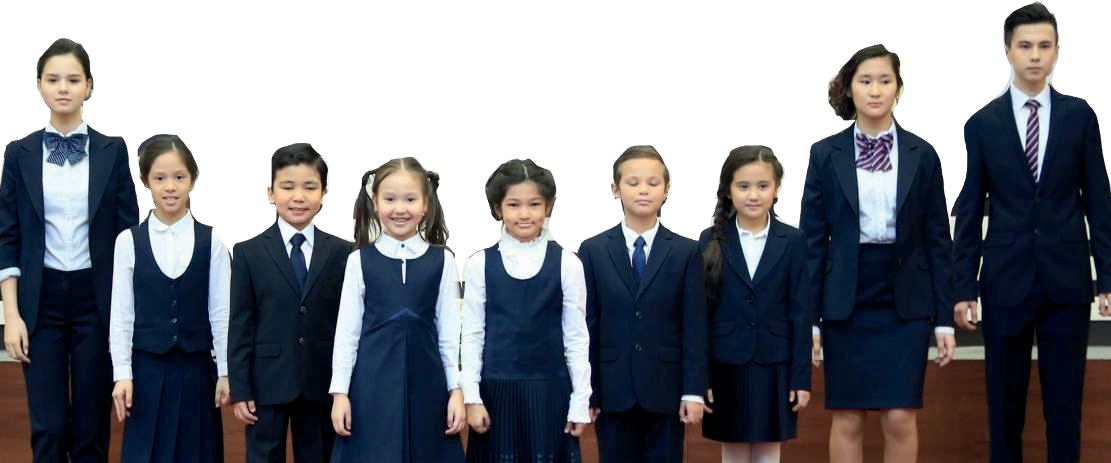 3. Требования к обязательной школьной форме для организаций среднего образования утверждены приказом Министра образования и науки РК № 26 от 14 января 2016 года.
4. В соответствии с п. 15-1 ст. 47 Закона Республики Казахстан «Об образовании» ОБУЧАЮЩИЕСЯ в организациях среднего образования обязаны соблюдать требования к обязательной школьной форме, установленные уполномоченным органом в области образования. 

5. В соответствии с п. 2 ст. 49 Закона Республики Казахстан 
«Об образовании» РОДИТЕЛИ и иные законные представители обязаны: 
- выполнять правила, определенные уставом организации образования; 
- выполнять требования, предъявляемые к обязательной школьной форме, установленные уполномоченным органом в области образования; 
- соблюдать форму одежды, установленную в организации образования; 
- обеспечивать посещение детьми занятий в учебном заведении.
1. Согласно ст.1 Конституции – Республика Казахстан является демократическим, светским, правовым и социальным государством. 
Государство отделено от религии и религиозных объединений.
2. В соответствии с ст.3 Закона Республики Казахстан «О религиозной деятельности и религиозных объединений»: 
- система образования и воспитания в Республике Казахстан, отделена от религии и религиозных объединений и носит светский характер; 
- никто не имеет права по мотивам своих религиозных убеждений отказываться от исполнения обязанностей, предусмотренных Конституцией и законами Республики Казахстан.
6. В случае несоблюдения норм законодательства в области образования к обязательной школьной форме родителями или иным законным представителями в соответствии с пунктом 2 ст. 409 Кодекса Республики Казахстан «Об административных правонарушениях» влечет предупреждение или штраф в размере 5 МРП.
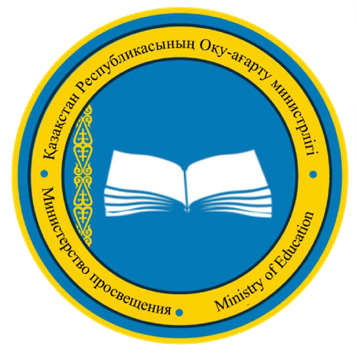 МИНИСТЕРСТВО ПРОСВЕЩЕНИЯ  РЕСПУБЛИКИ КАЗАХСТАН
АЛГОРИТМ ОРГАНИЗАЦИИ ПРОФИЛАКТИЧЕСКОЙ РАБОТЫ И 
РЕАГИРОВАНИЯ НА НАРУШЕНИЕ ТРЕБОВАНИЙ К ШКОЛЬНОЙ ФОРМЕ
ОРГАНИЗАЦИОННЫЕ МЕРЫ 
ДО НАЧАЛА УЧЕБНОГО ГОДА
3. ПОСТОЯННЫЕ МЕРЫ ПО ПРОФИЛАКТИКЕ НАРУШЕНИЙ ТРЕБОВАНИЙ К ШКОЛЬНОЙ ФОРМЕ
2. АЛГОРИТМ РАБОТЫ НА ПЕРИОД 
С 1 ПО 15 СЕНТЯБРЯ Т.Г.
1.1. до 1 августа т.г. обновить сведения по несовершеннолетним, нарушающим и игнорирующим требования к школьной форме

1.2. до 5 августа т.г. внести изменения в Устав школы в части четкого запрета на ношение одежды религиозной принадлежности различных конфессий

1.4.. до 20 августа т.г информировать родителей   под роспись об установленных требованиях к школьной форме и нормах поведения (правила внутреннего распорядка)                   при приеме детей в школу

1.5. в срок до 1 августа т.г. создать Совет по профилактике организации среднего образования
2.1. 2 сентября т.г. провести родительское собрание с участием представителей Совета для разъяснения требований о соблюдении требований школьной формы и правил внутреннего распорядка школы

2.2. на торжественной линейке 2 сентября:
       ■ обеспечить обязательное участие представителей Совета
       ■ Совету сформировать списочный состав детей и их родителей, которые нарушили требования к школьной форме представить в районный/городской отдел образования
 
Управлению образования в срок до 15.00 часов 3 сентября т.г. представить в Департамент воспитательной работы и дополнительного образования Министерства просвещения списочный состав детей и их родителей, в том числе с указанием фактов конфликтных ситуаций (публикации   в СМИ, социальных сетях, вызов полиции и адвоката)

Департаменту воспитательной работы и дополнительного образования МП РК провести анализ представленных сведений для направления информации в заинтересованные государственные органы
На основании списка обучающихся и их родителей Совету разработать индивидуальные планы работы 
 
3.2. Согласно Индивидуальному плану проводить разъяснительную работу с каждым родителем обучающегося

3.3. Совету осуществлять мониторинг и оценку каждой встречи с родителем и учащимся с информированием Управления образования;

3.5. Совету по итогам проведения не менее 5 встреч с родителями обучающихся сформировать материалы дела для передачи в Комиссию по делам несовершеннолетних и защите их прав и Департаменты по обеспечению качества в сфере образования для рассмотрения ответственности родителей на предмет несоблюдения требований статьи 127 Кодекса об административных правонарушениях Республики Казахстан

3.6. Организации образования должны:
 ■  планировать и на системной основе проводить с обучающимися разъяснительную работу 
 ■  напоминать на каждом родительском собрании о требованиях к школьной форме;
 ■  вовлекать в работу школьного парламента, секционную и кружковую работу с закреплением наставников;
 ■  использовать лучшие опыты и рекомендации по обеспечению законности, разработанные органами внутренних дел, Управлением по делам религий